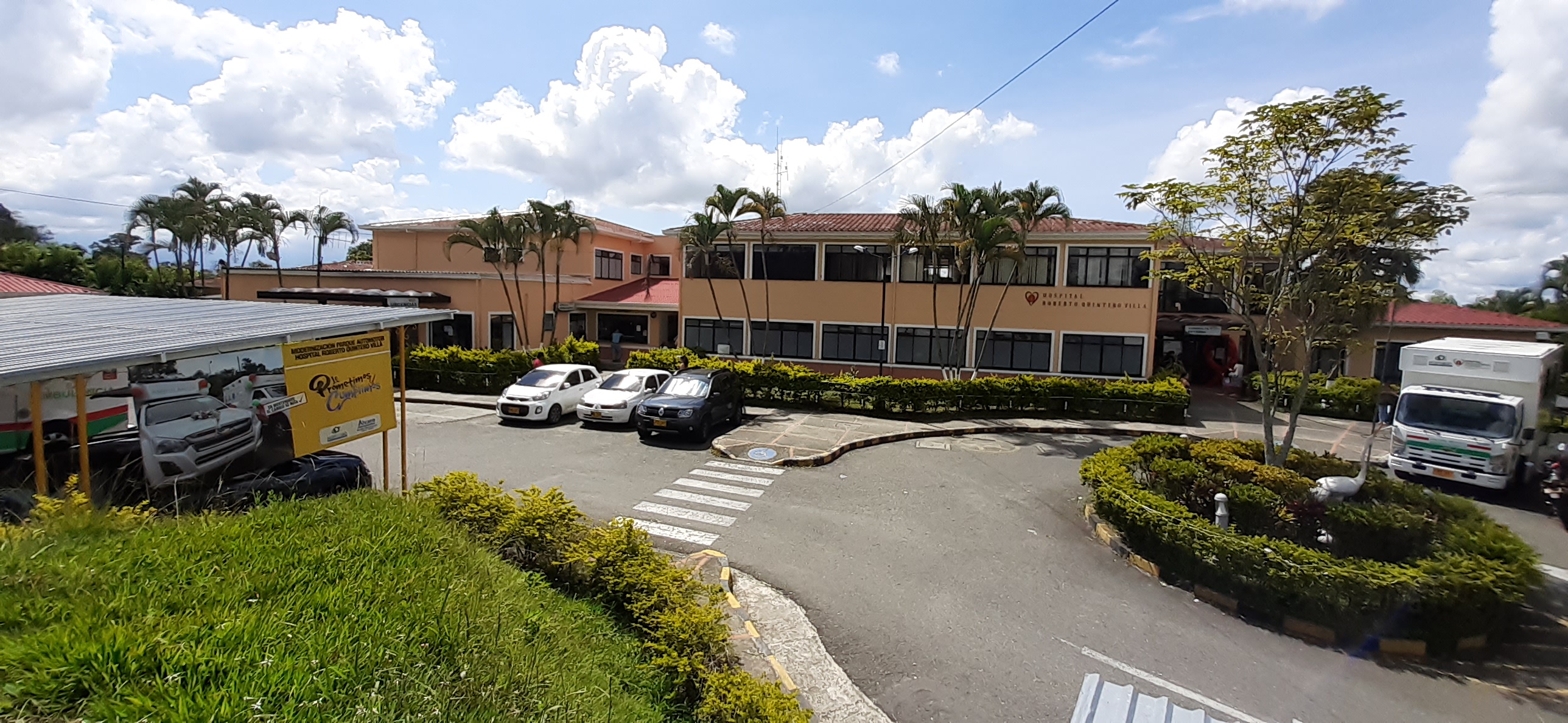 LEIDY DIANA HERRERA MORA 
Gerente
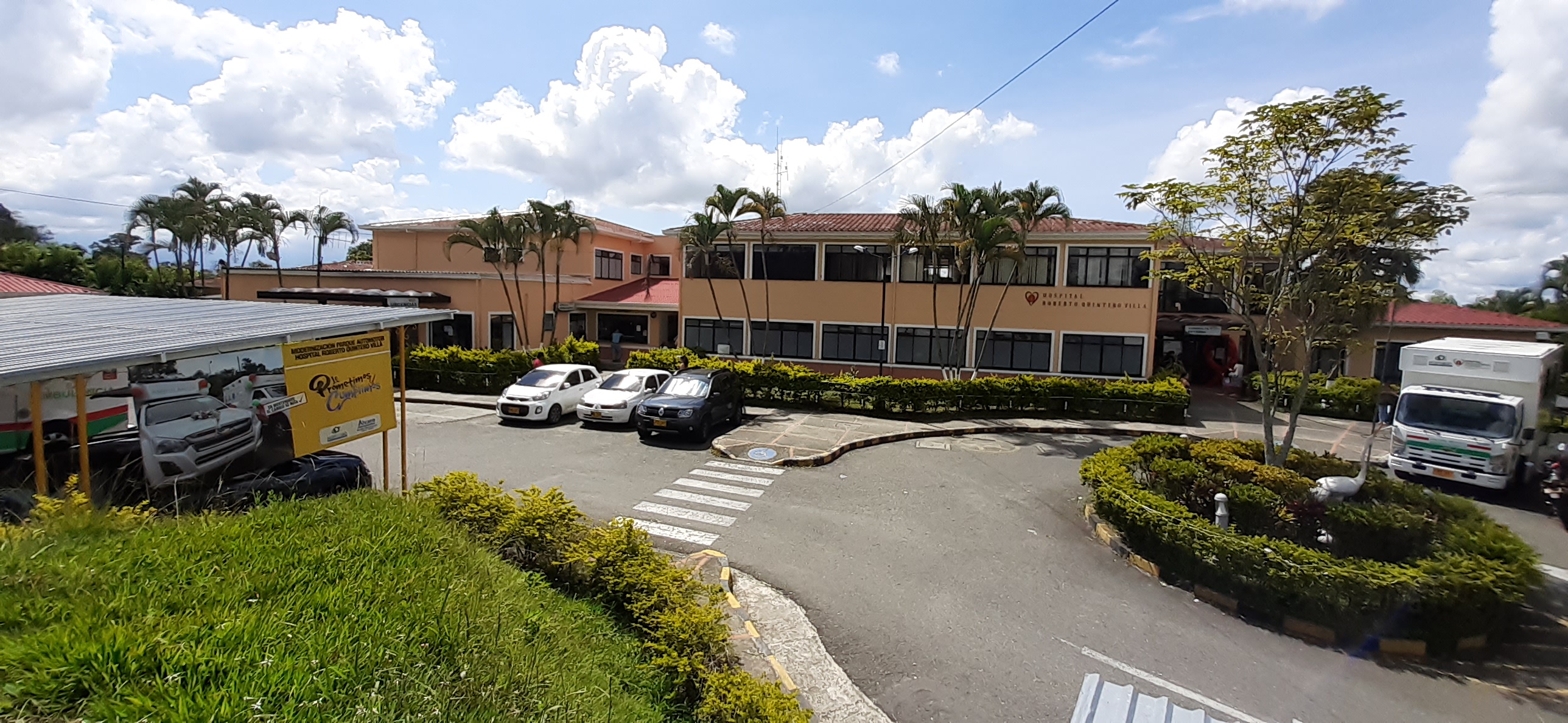 INFORME GENERAL GESTIÓN 
VIGENCIA 2023
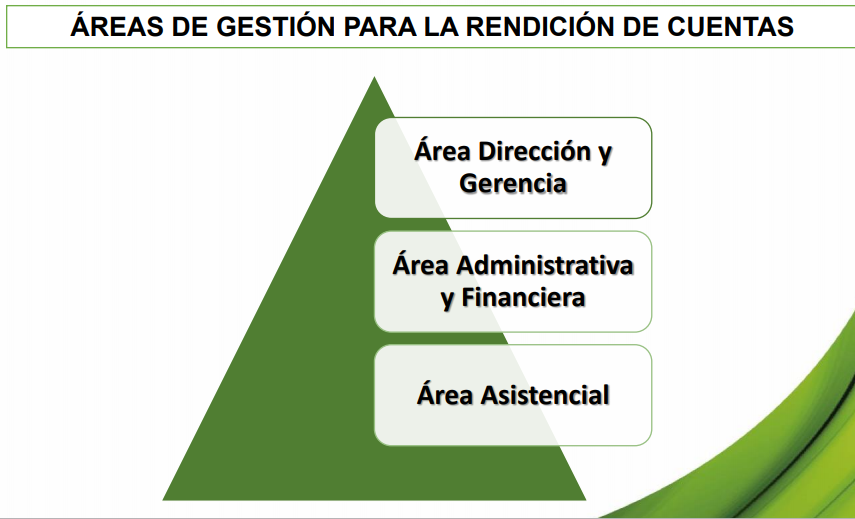 PLAN DE DESARROLLO
PLAN DE GESTIÓN GERENCIAL
AUDITORIA DE LA CONTRALORÍA DPTAL
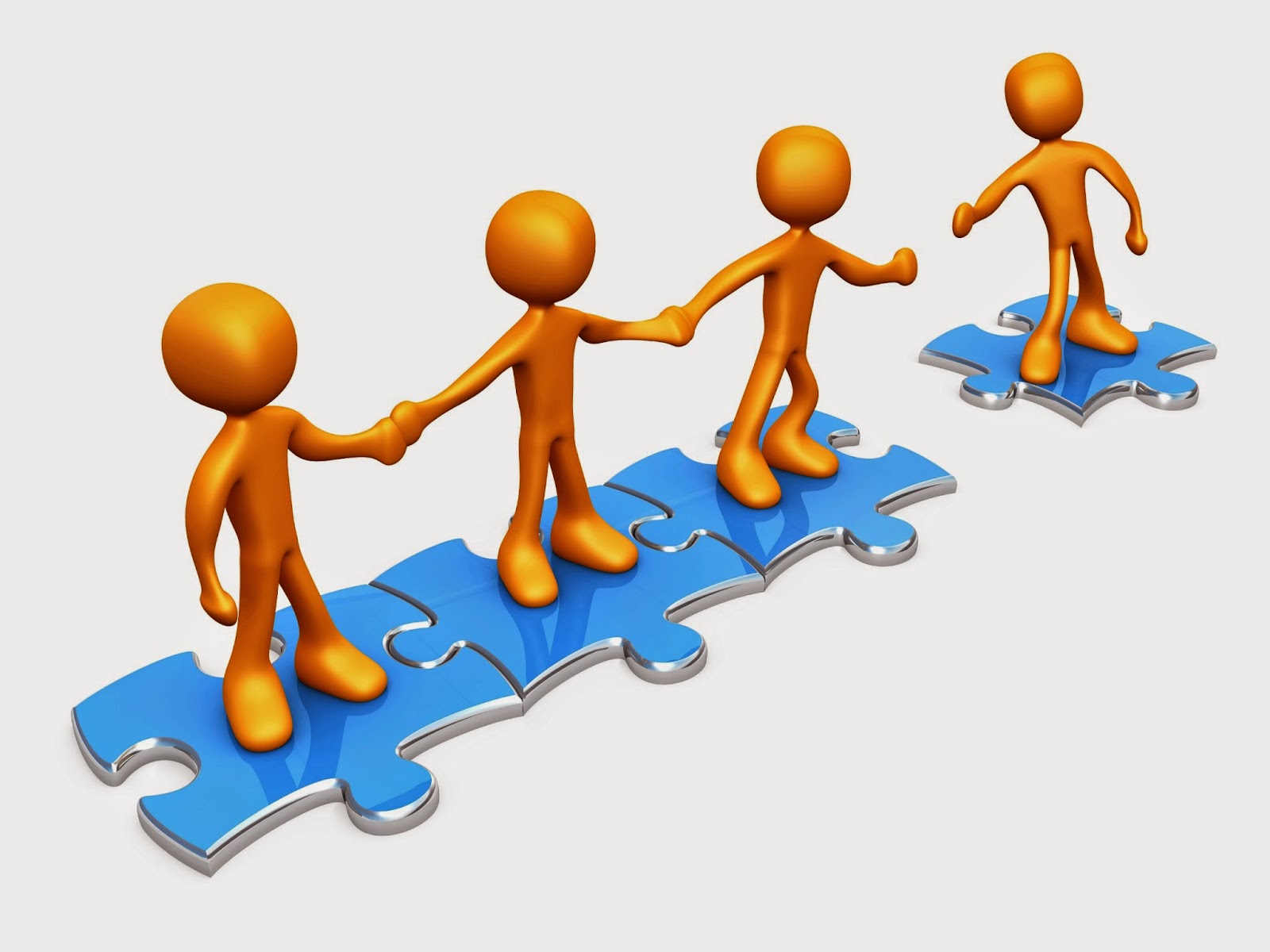 PLAN DE DESARROLLO 
2020 - 2024
LÍNEAS ESTRATÉGICAS
  
Gestión estratégica del Talento Humano
Modelo de atención integral en salud
Gestión de la Calidad
Eficiencia operacional
Gestión administrativa transparente
PLAN DE DESARROLLO
 2020 - 2024
PLAN DE GESTION GERENCIAL
RESOLUCION 710 DE 2012 Y 408 DE 2018
INDICADORES DE DIRECCION Y GERENCIA

AUTOEVALUACION ACREDITACION EN SALUD

AUDITORIA PARA EL MEJORAMIENTO DE LA CALIDAD

PLAN DE DESARROLLO INSTITUCIONAL
PLAN DE GESTIÓN GERENCIAL
RESOLUCIÓN 710 DE 2012 
Y 408 DE 2018
INDICADORES FINANCIEROS  Y ADMINISTRATIVOS

RIESGO FISCAL Y FINANCIERO
EVOLUCION DEL GASTO POR UVR
COMPRAS DE MEDICAMENTOS Y DISPOSITIVOS MD
DEUDA DE PERSONAL SUPERIORES A 30 DIAS
UTILIZACION DE RIPS
EQUILIBRIO PRESUPUESTAL CON RECAUDO
OPORTUNIDAD REPORTE DE INFORMES A SUPERSALUD
OPORTUNIDAD REPORTE DE INFORMES AL MPS
PLAN DE GESTIÓN GERENCIAL RESOLUCIÓN 710 DE 2012 
Y 408 DE 2018
INDICADORES ASISTENCIALES

CAPTACION DE GESTANTES
CASOS DE SIFILIS CONGENITA
ADHERENCIA A LA GUIA DE HTA
ADHERENCIA A LA GUIA DE CYD
REINGRESO DE PACIENTES POR URGENCIAS
OPORTUNIDAD EN CONSULTA DE MEDICINA GENERAL
EVALUACIÓN DEL PLAN DE GESTIÓN GERENCIAL
ÁREA ADMINISTRATIVA Y FINANCIERA
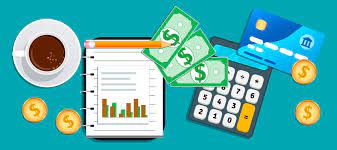 Esta foto de Autor desconocido está bajo licencia CC BY-SA-NC
FACTURACION
FACTURACIÓN CONTRATOS VIGENCIA 2023
NUMERO DE USUARIOS
UPC CONTRATADA - CÁPITA
FACTURACION VACUNACION COVID
FACTURACIÓN CAPIACION RÉGIMEN SUBSIDIADO 2023
FACTURACIÓN VIGENCIA 2023
FACTURACIÓN VIGENCIA 2023
Vigencia 2020 - 2024
PRESUPUESTO INICIAL Y FINAL
COMPORTAMIENTO SEGÚN PRESUPUESTO FINAL
GASTOS TOTALES
OBLIGACIONES
OBLIGACIONES
CUENTAS POR PAGAR
FACTURACIÓN
RECAUDO
INGRESOS
INGRESOS
DEMANDAS PAGADAS
PETICIONES, QUEJAS, RECLAMOS, SUGERENCIAS Y FELICITACIONES.
Se resalta que en el ultimo trimestre 
no se presentaron PQRS
ENCUESTA DE SATISFACCIÓN DE LOS USUARIOS
PROCESO ASISTENCIAL
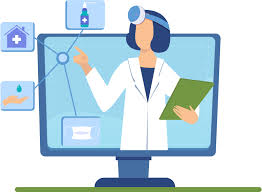 OPORTUNIDAD EN LA ATENCIÓN
COBERTURAS DE VACUNACION
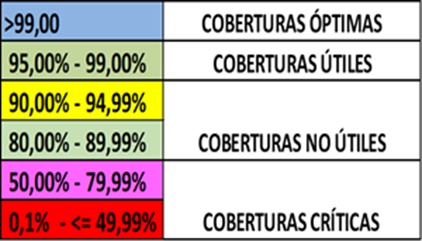 COBERTURAS DE VACUNACION
JORNADAS DE SALUD INTRA Y EXTRAMURAL 2023
JORNADAS DE SALUD INTRA Y EXTRAMURAL 2023
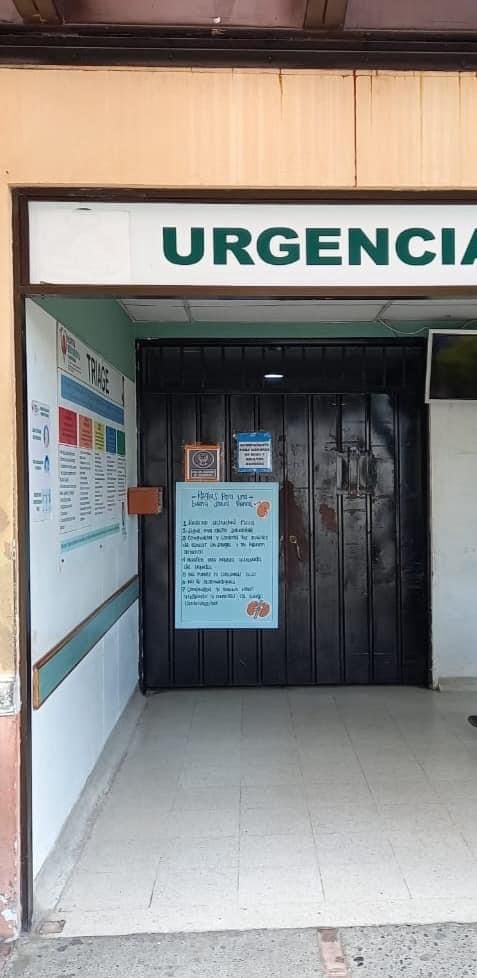 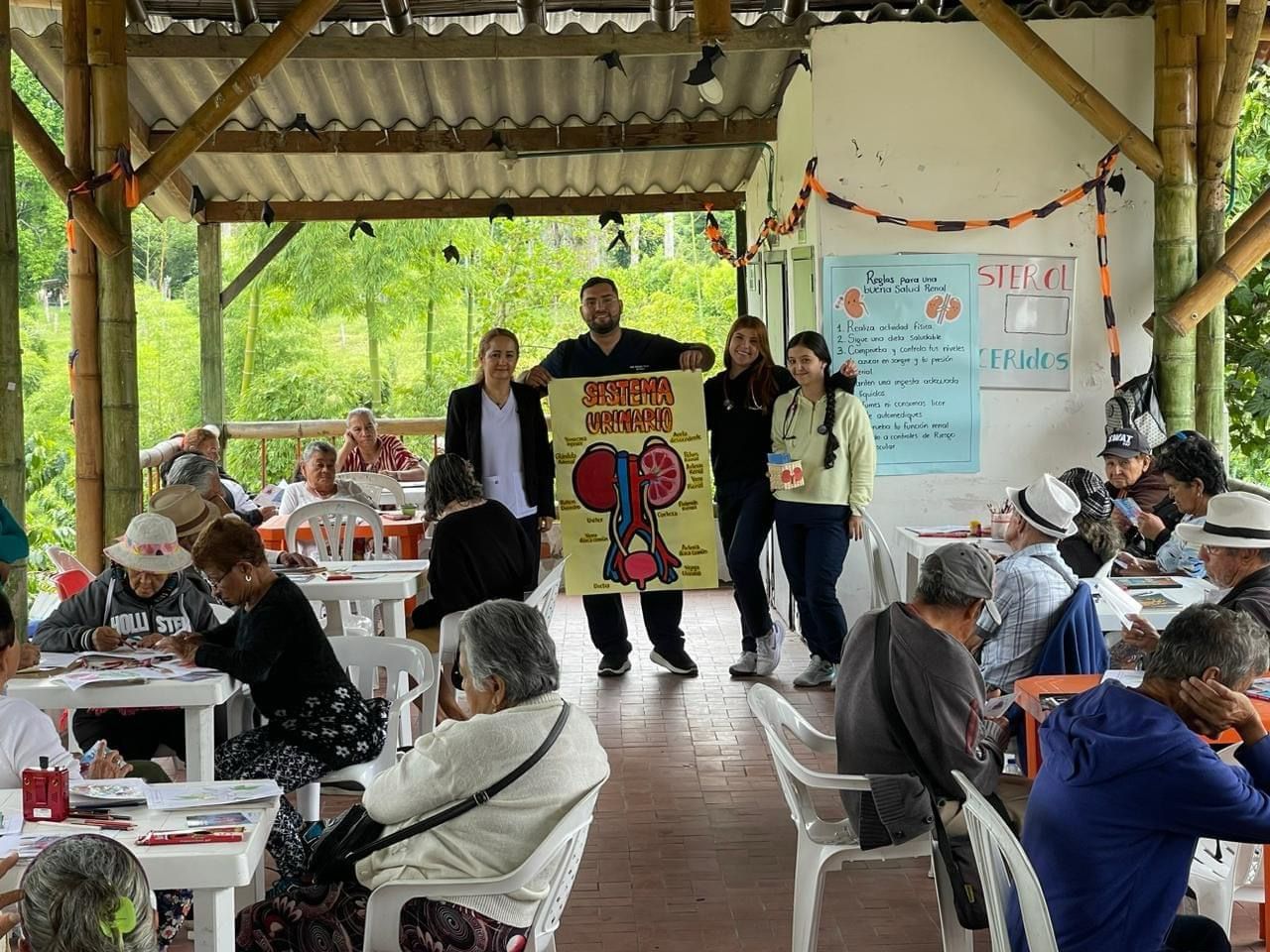 JORNADAS DE SALUD INTRA Y EXTRAMURAL 2023
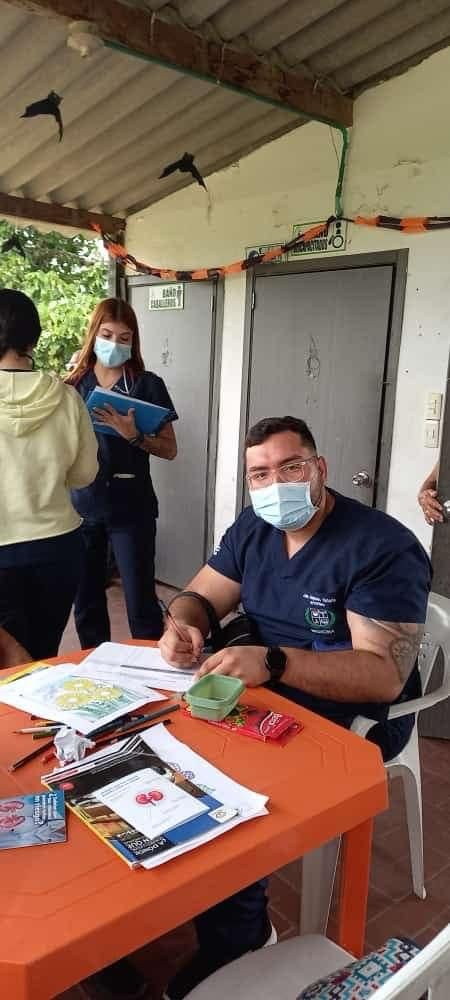 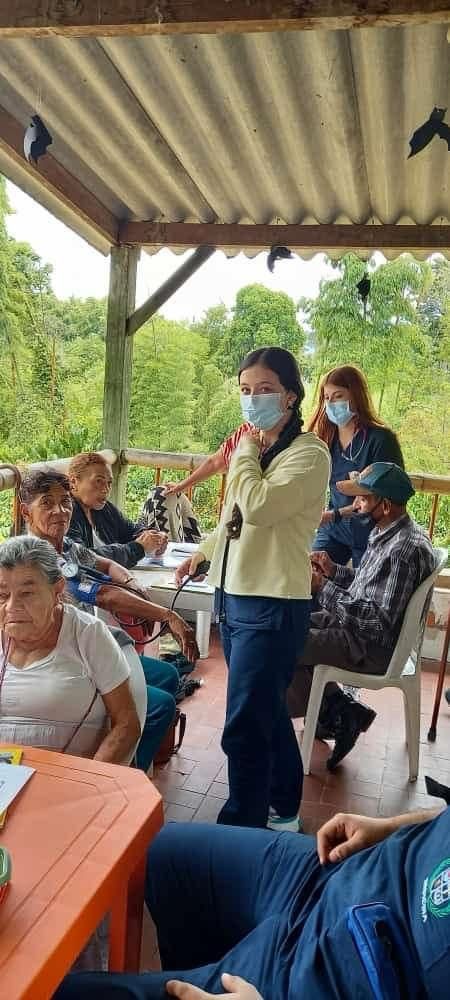 JORNADAS DE SALUD INTRA Y EXTRAMURAL 2023
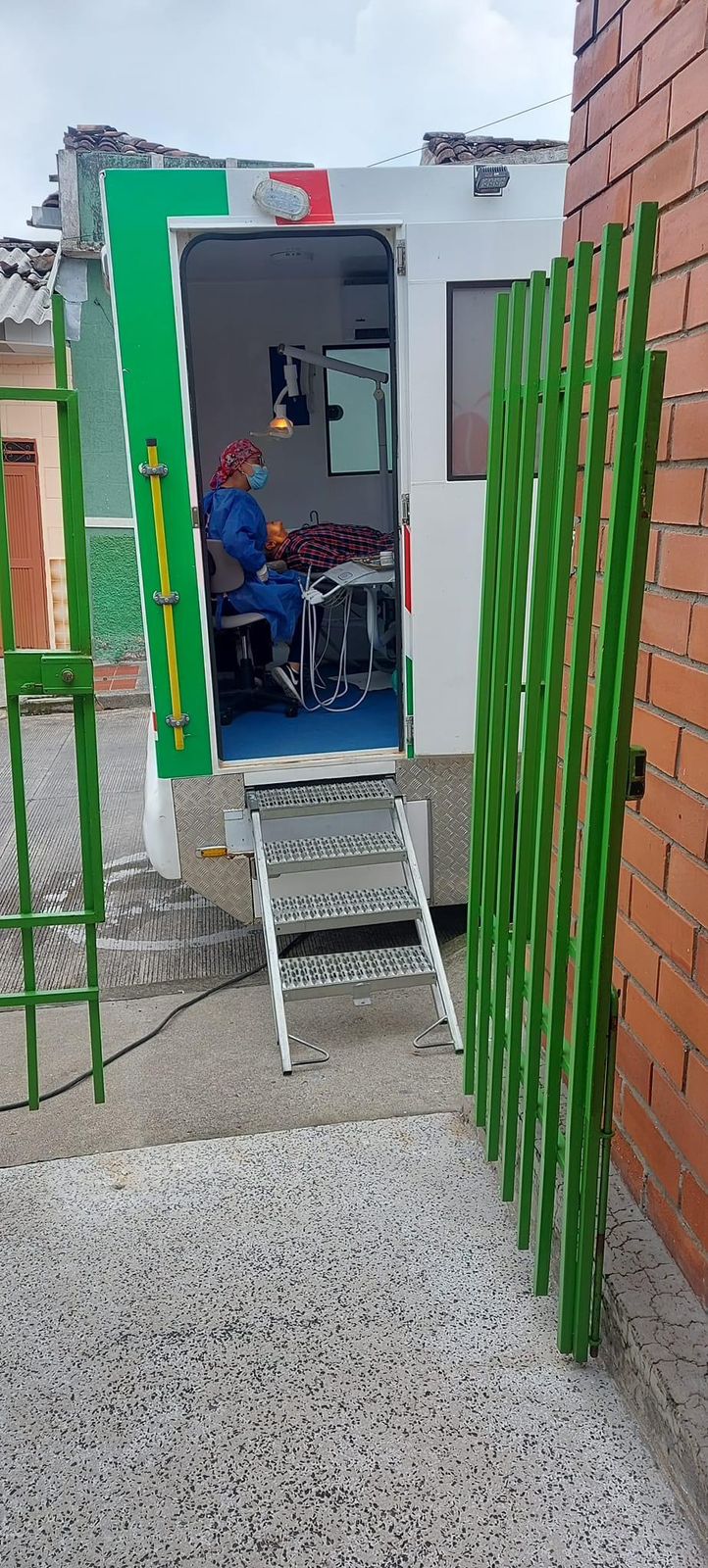 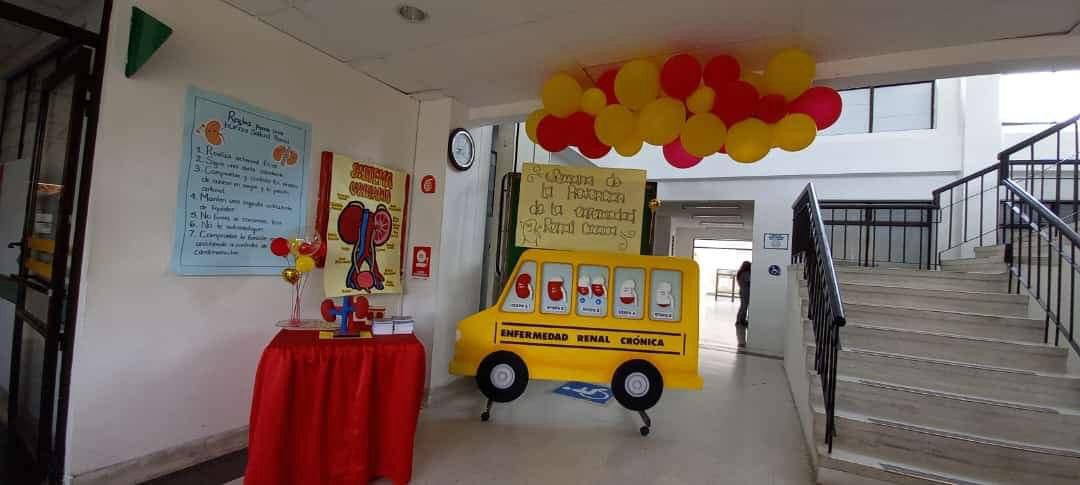 JORNADAS DE SALUD INTRA Y EXTRAMURAL 2023
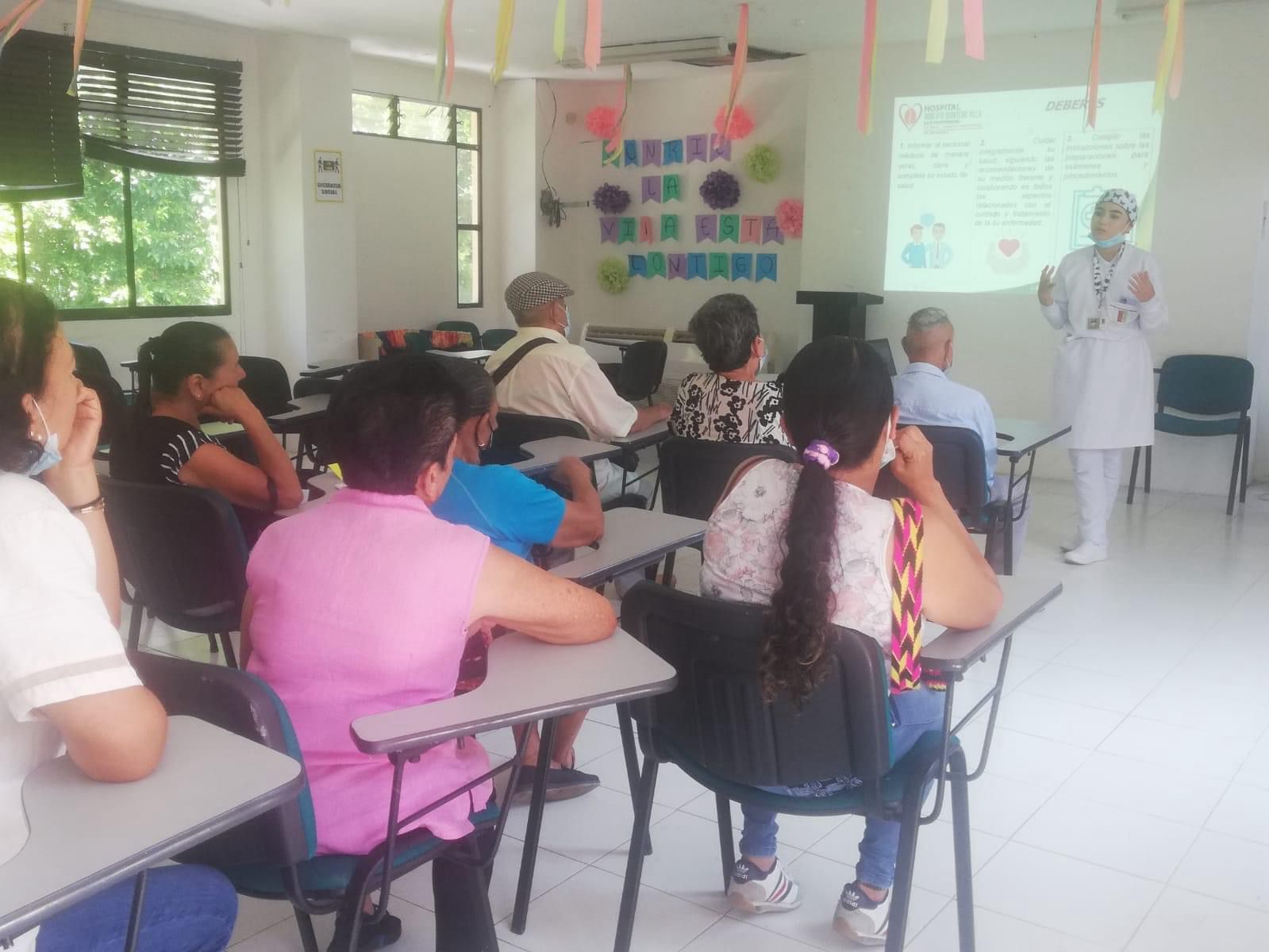 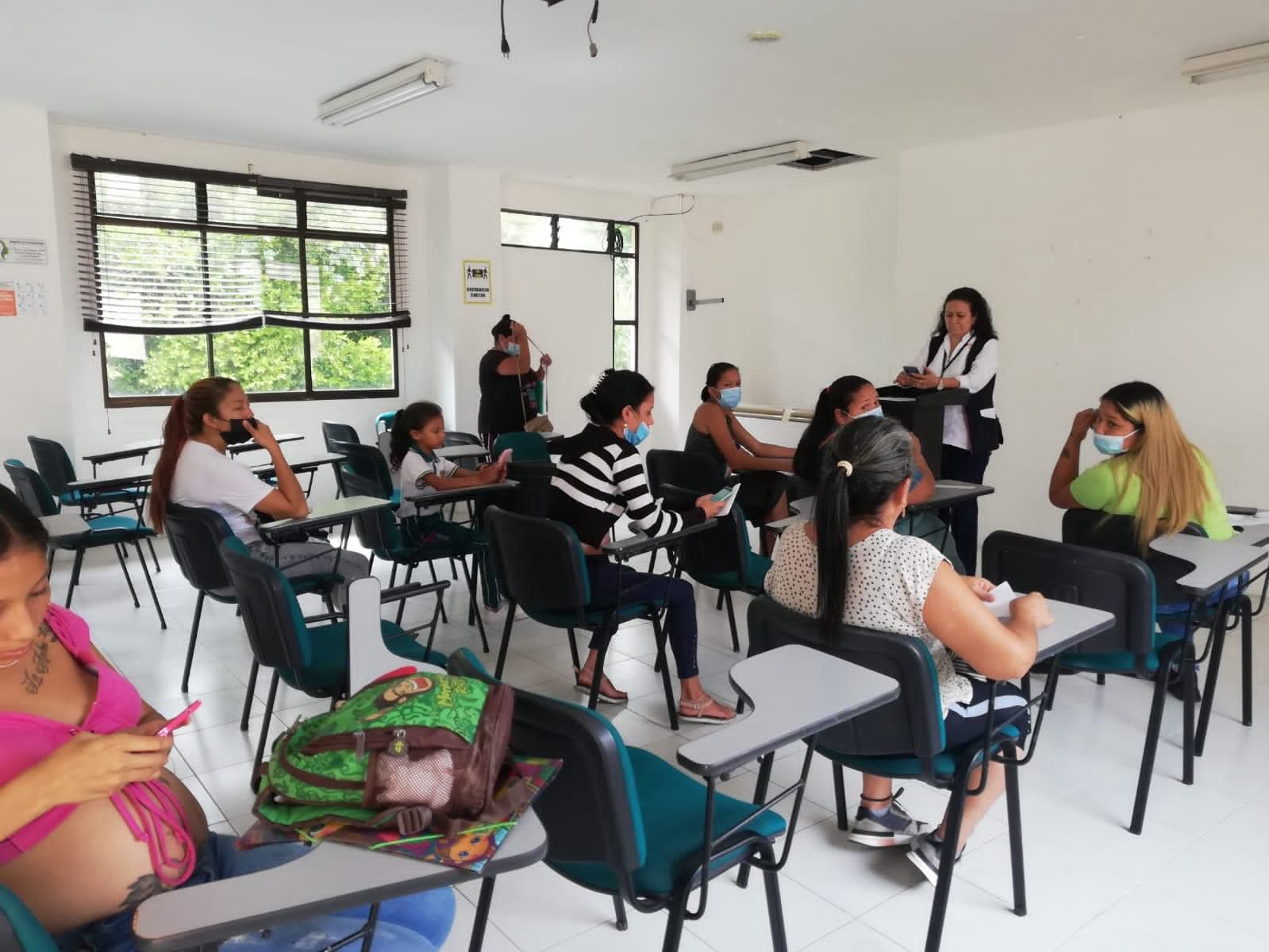 JORNADAS DE SALUD INTRA Y EXTRAMURAL 2023
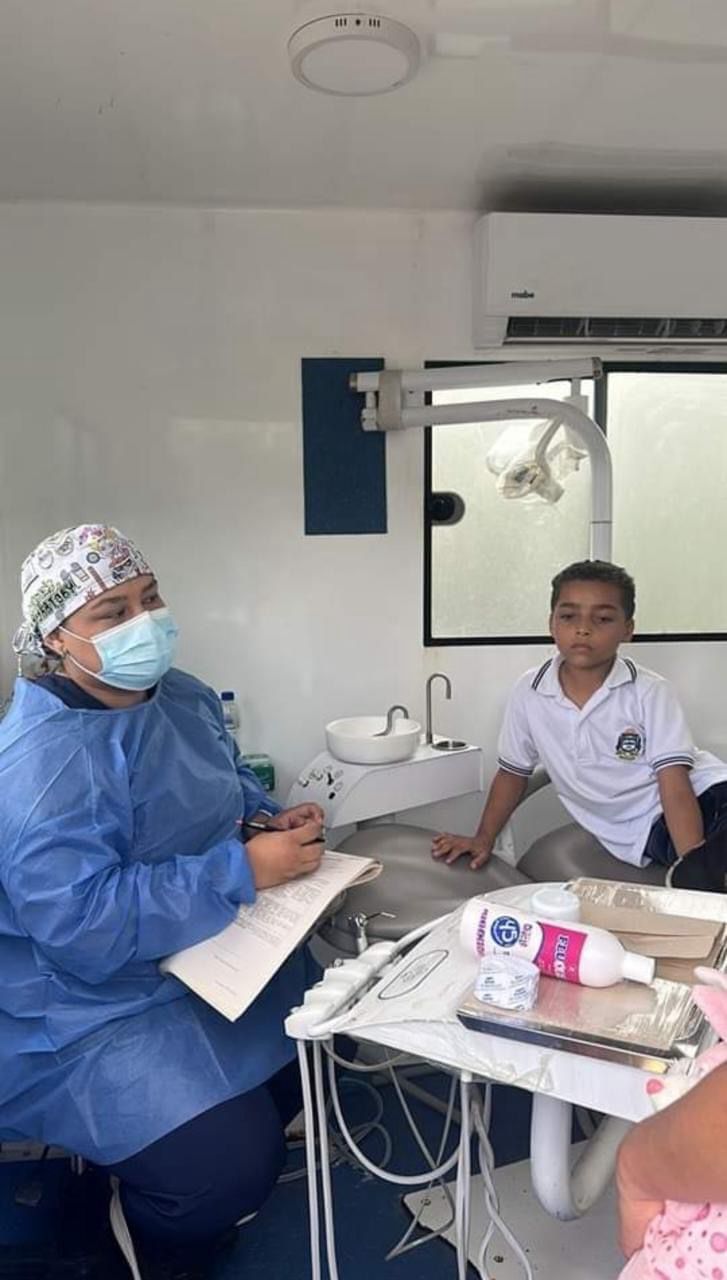 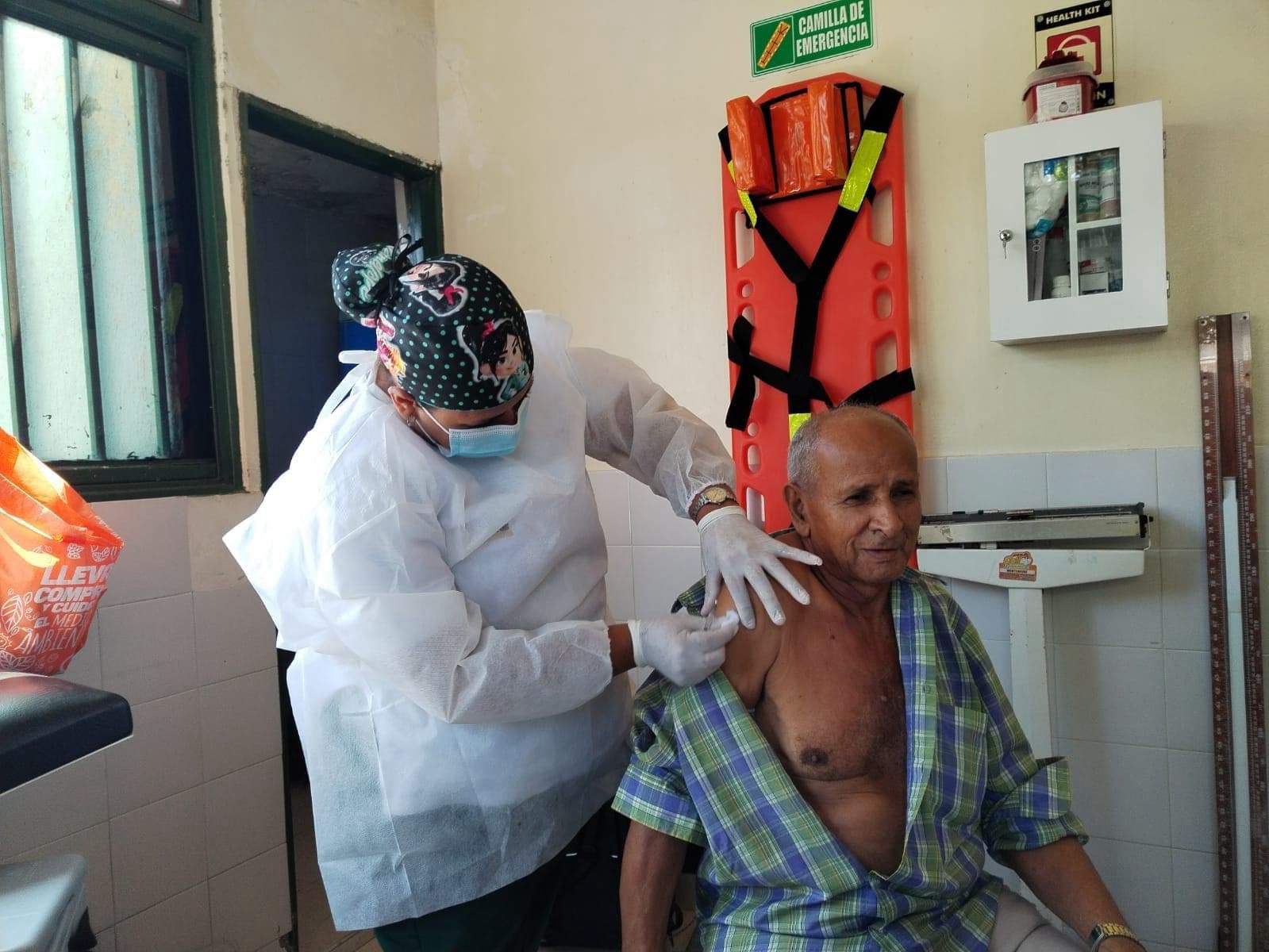 JORNADAS DE SALUD INTRA Y EXTRAMURAL 2023
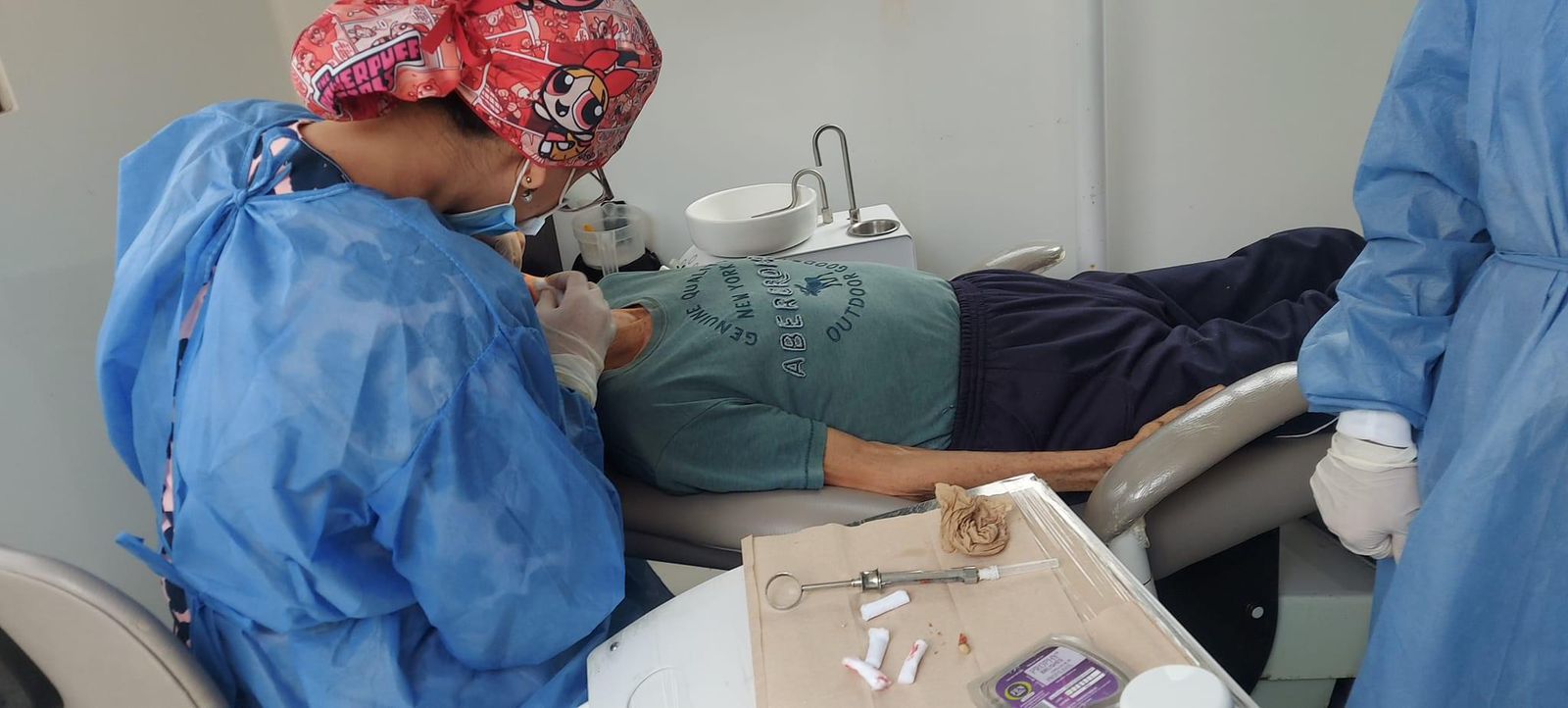 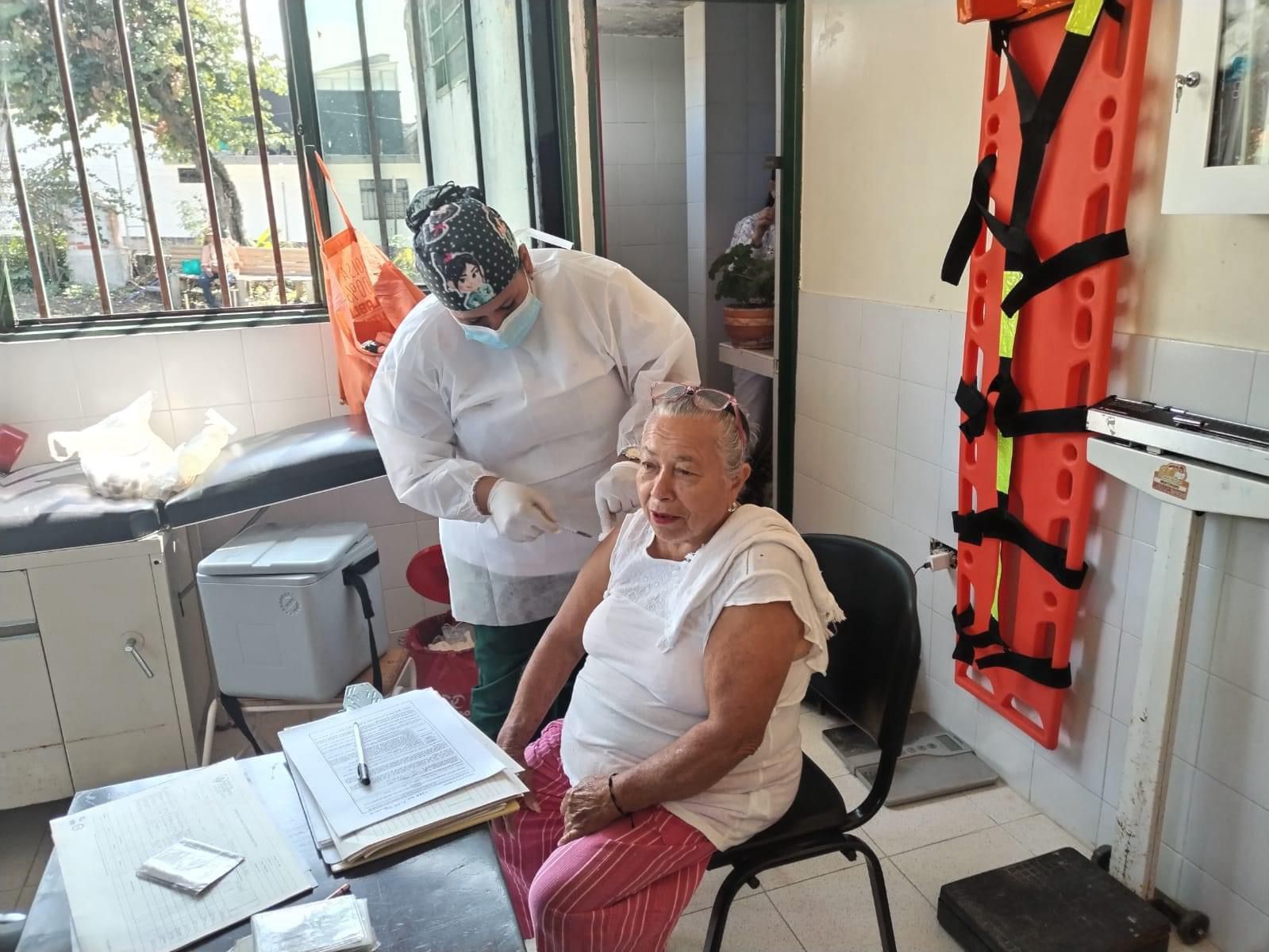 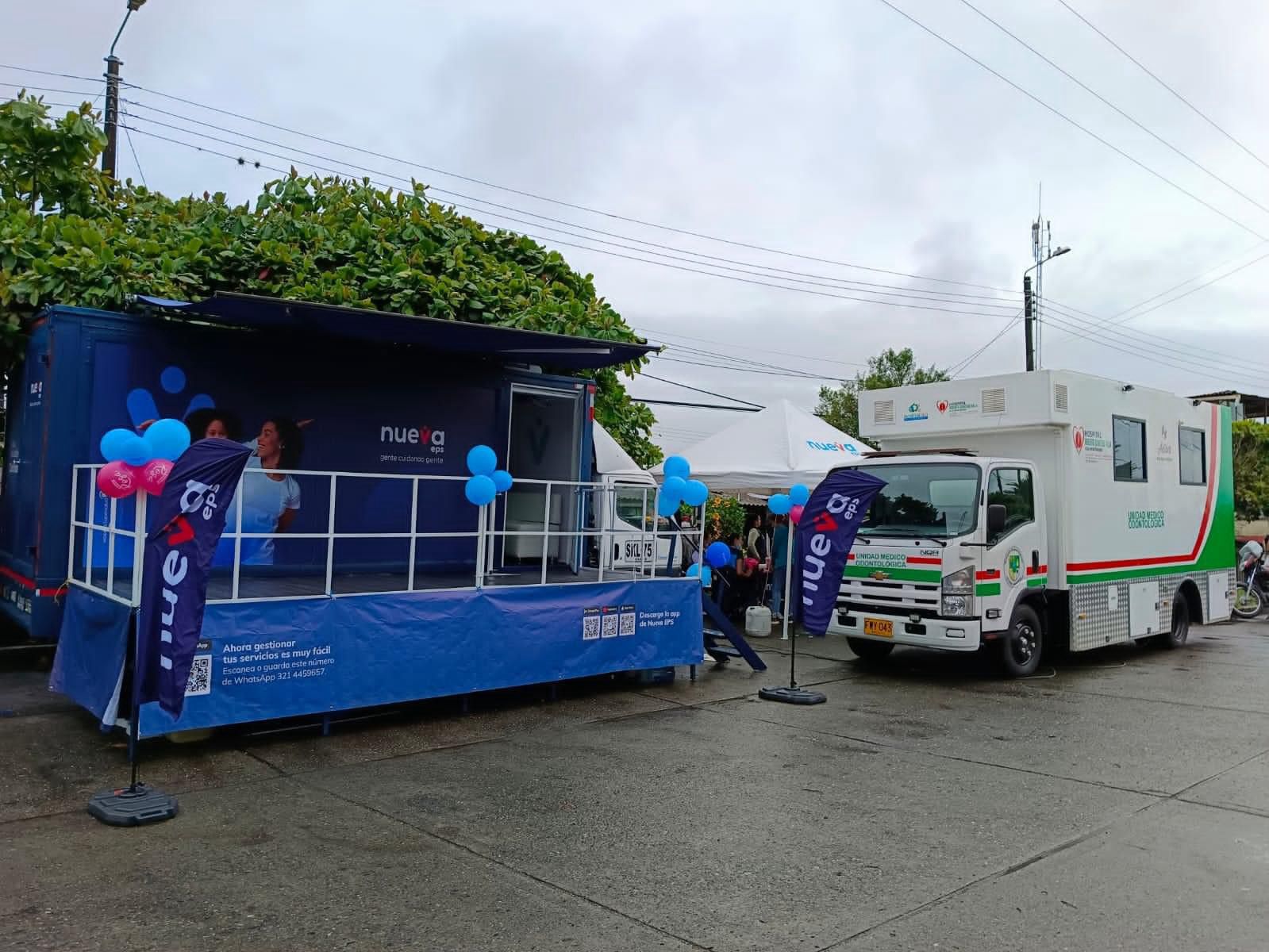 JORNADAS DE SALUD INTRA Y EXTRAMURAL 2023
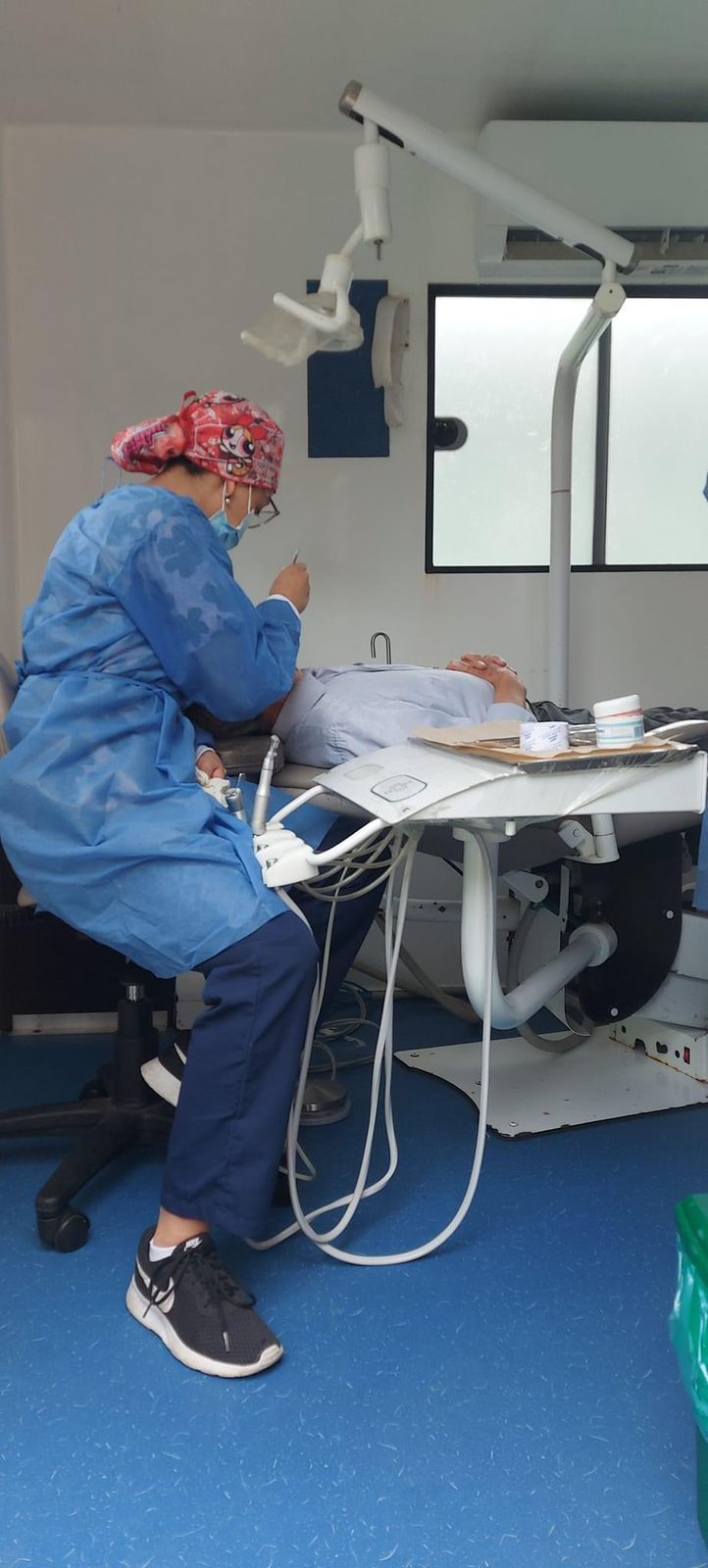 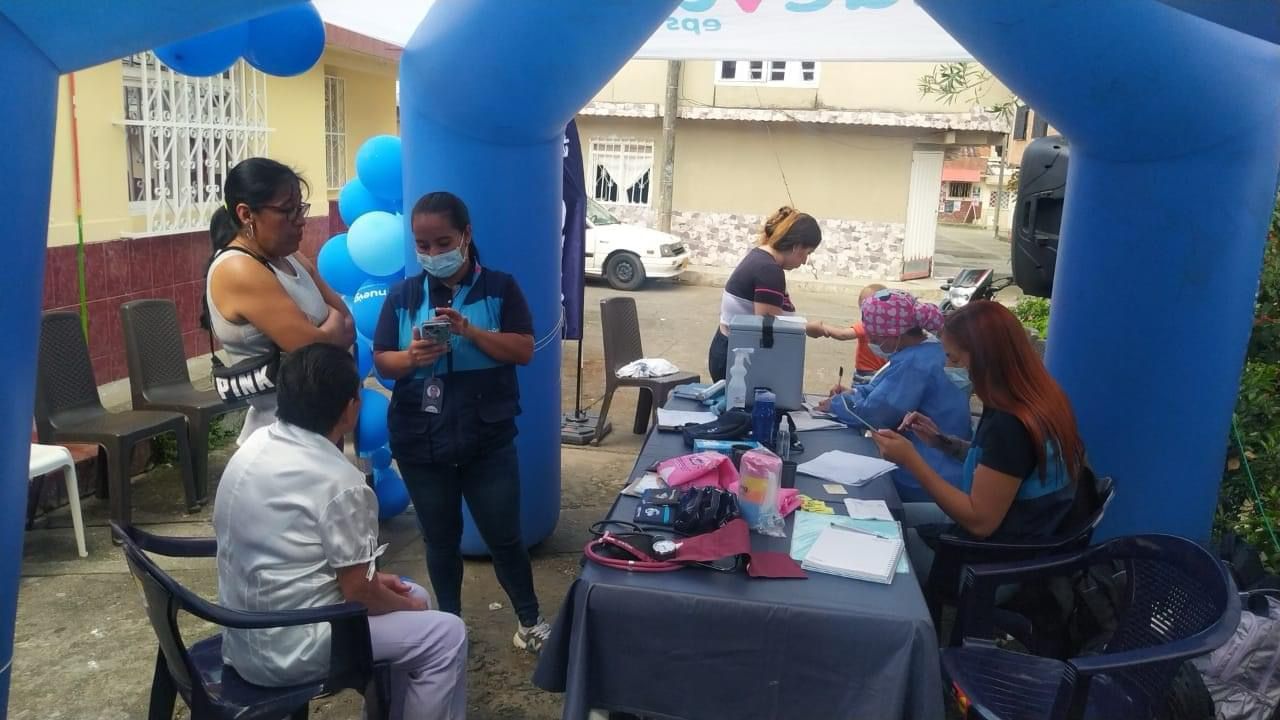 JORNADAS DE SALUD INTRA Y EXTRAMURAL 2023
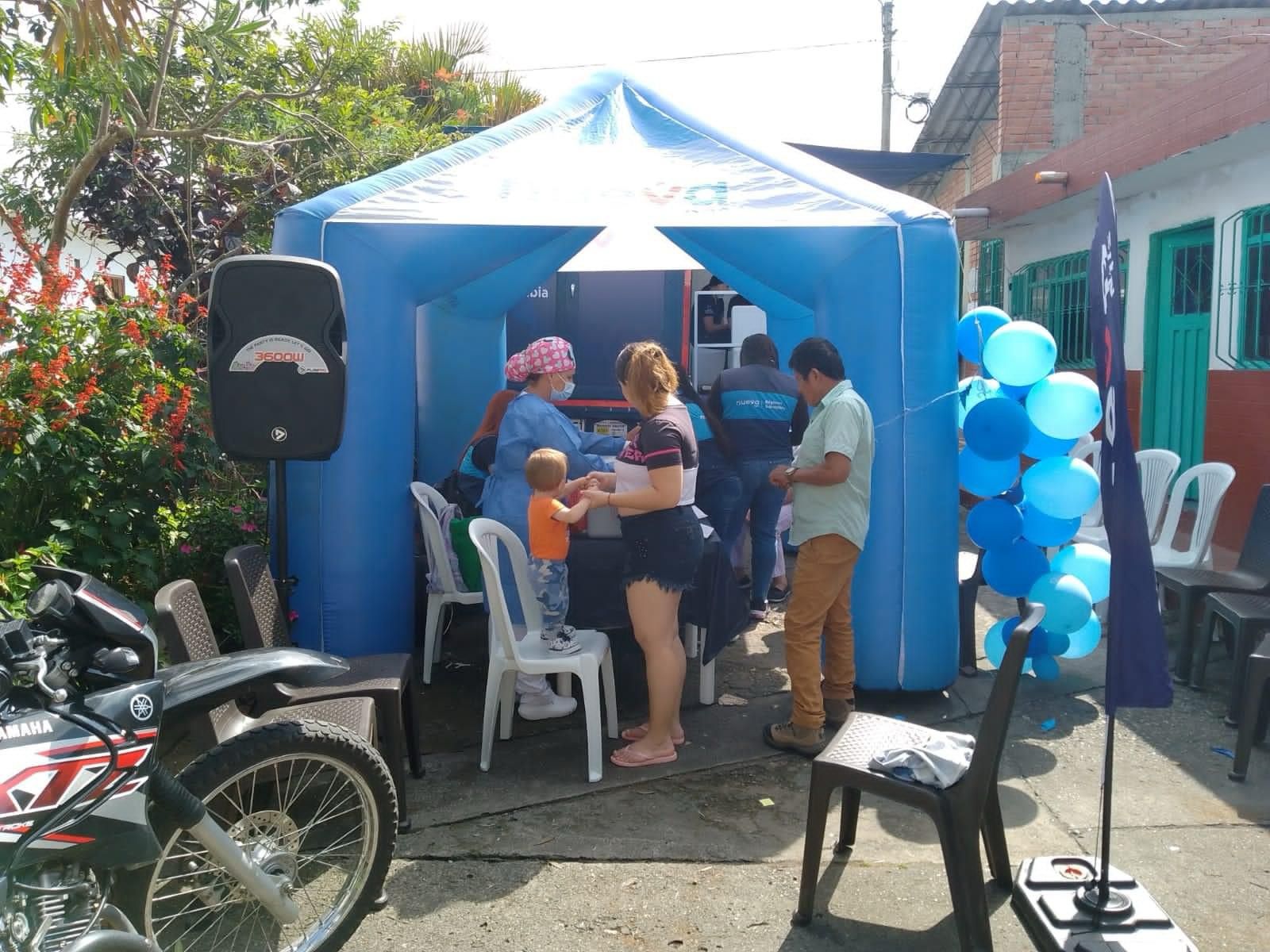 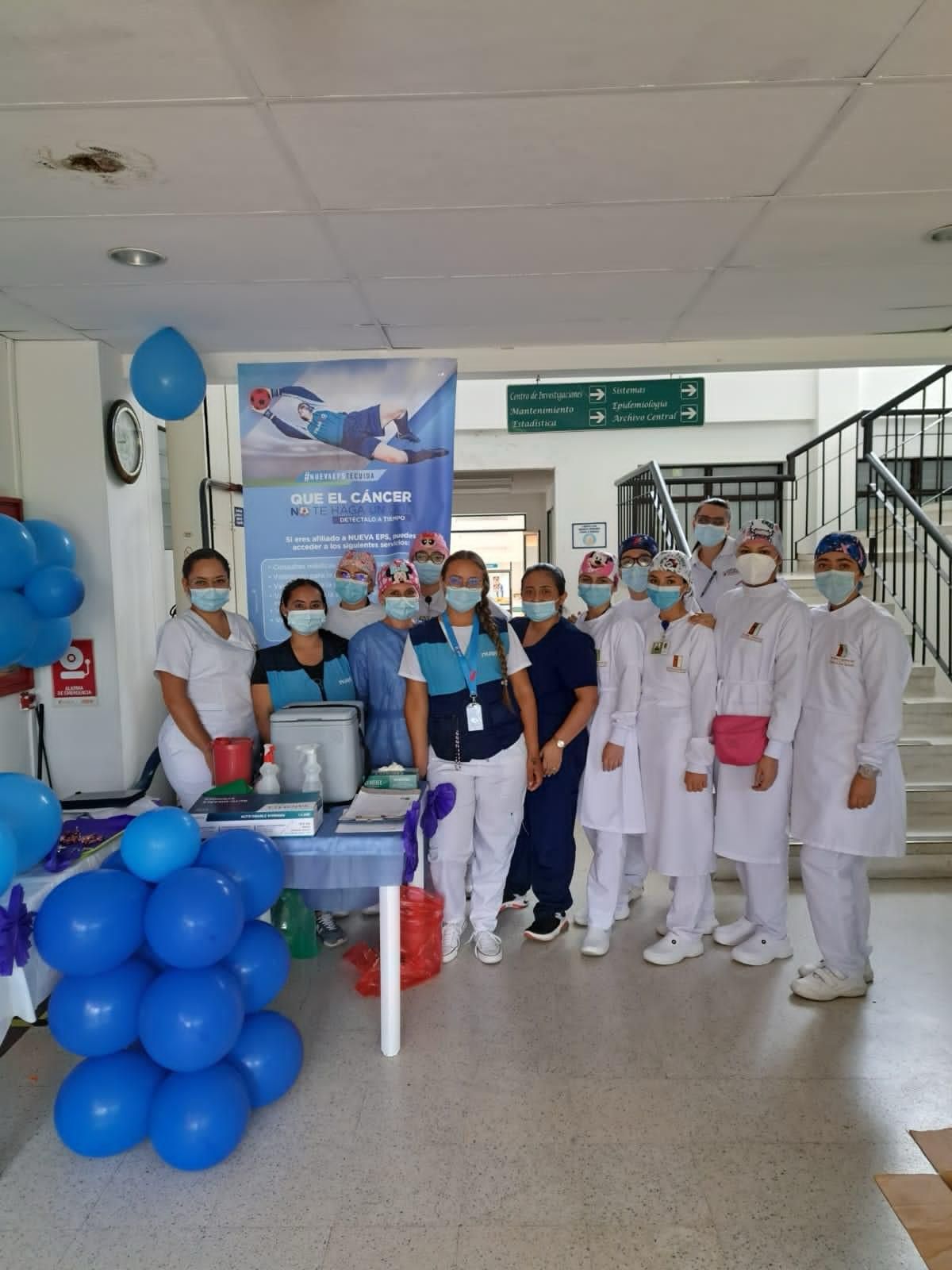 JORNADAS DE SALUD INTRA Y EXTRAMURAL 2023
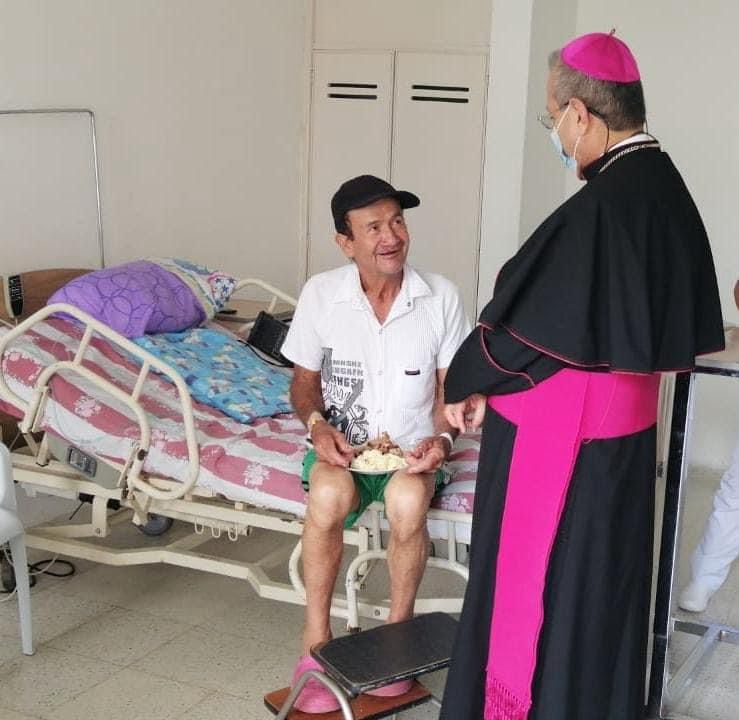 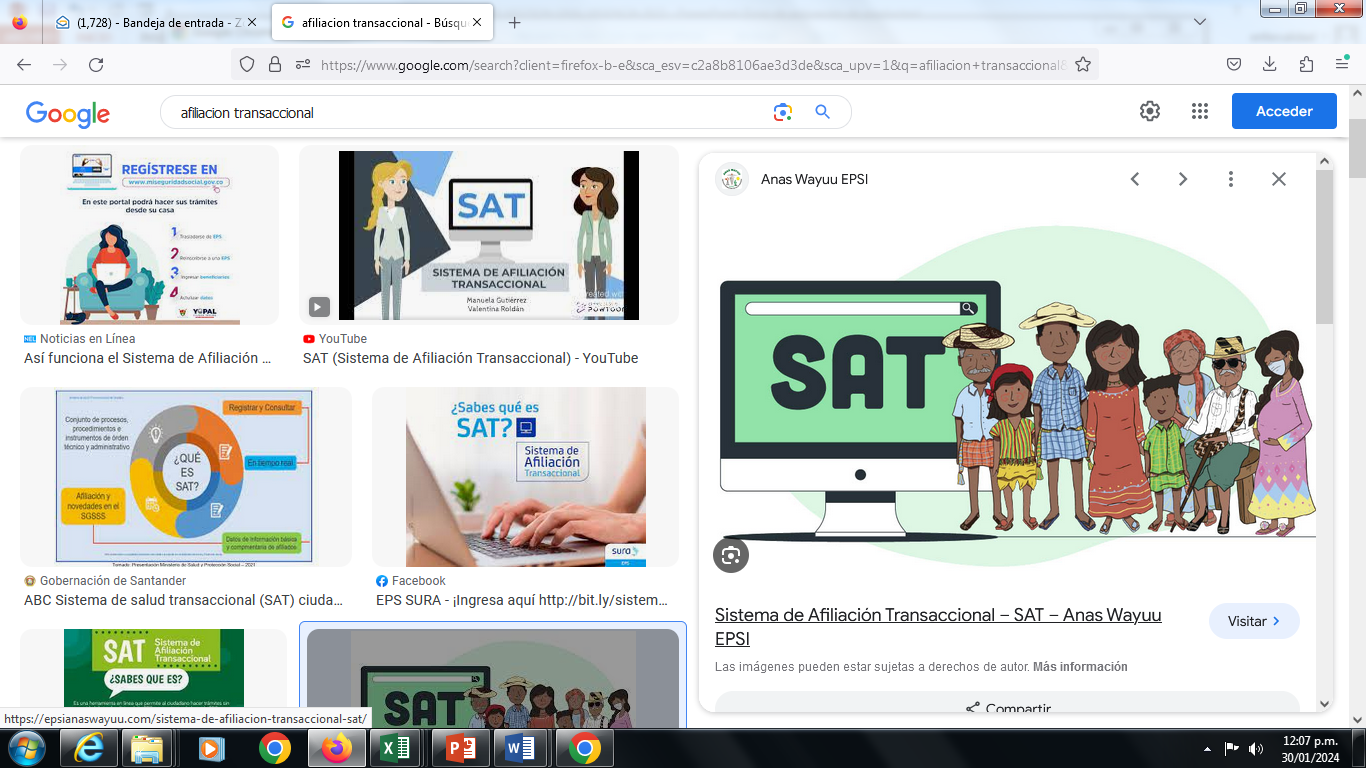 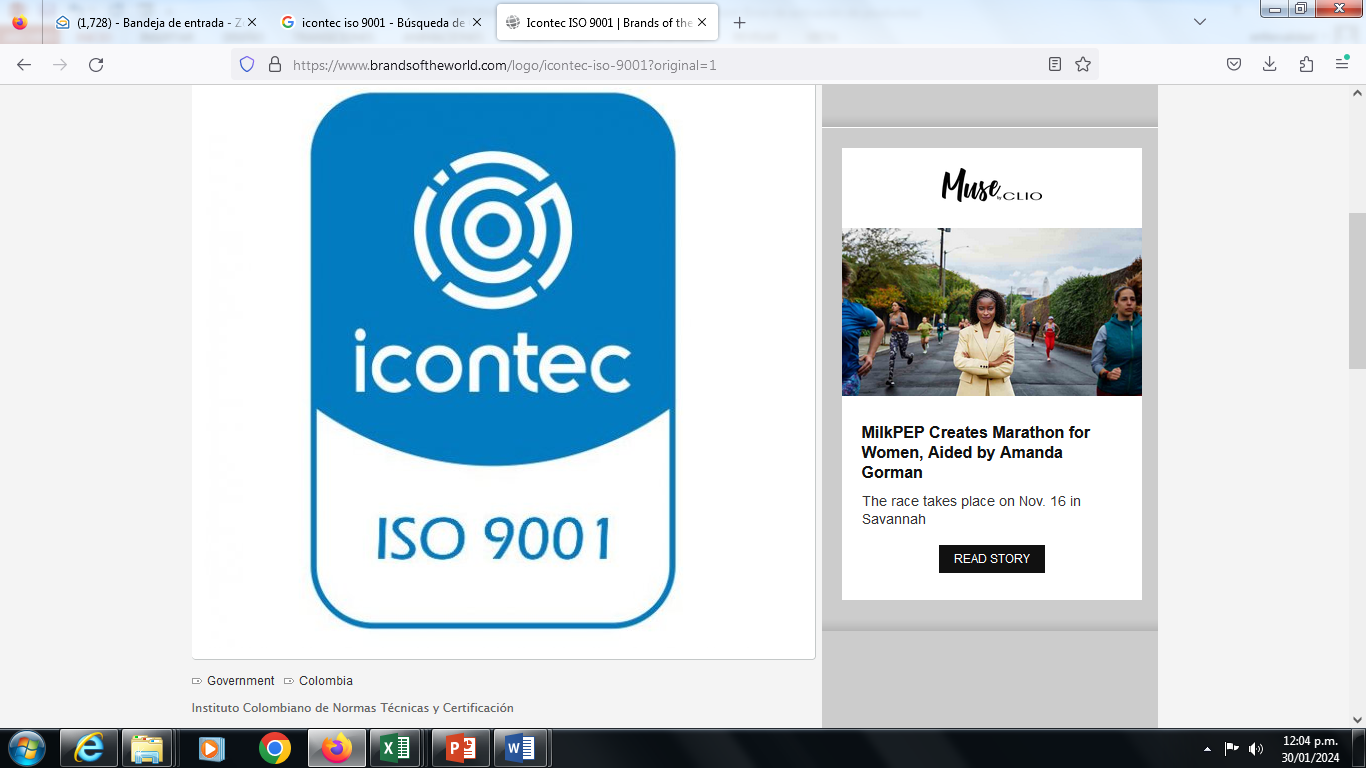 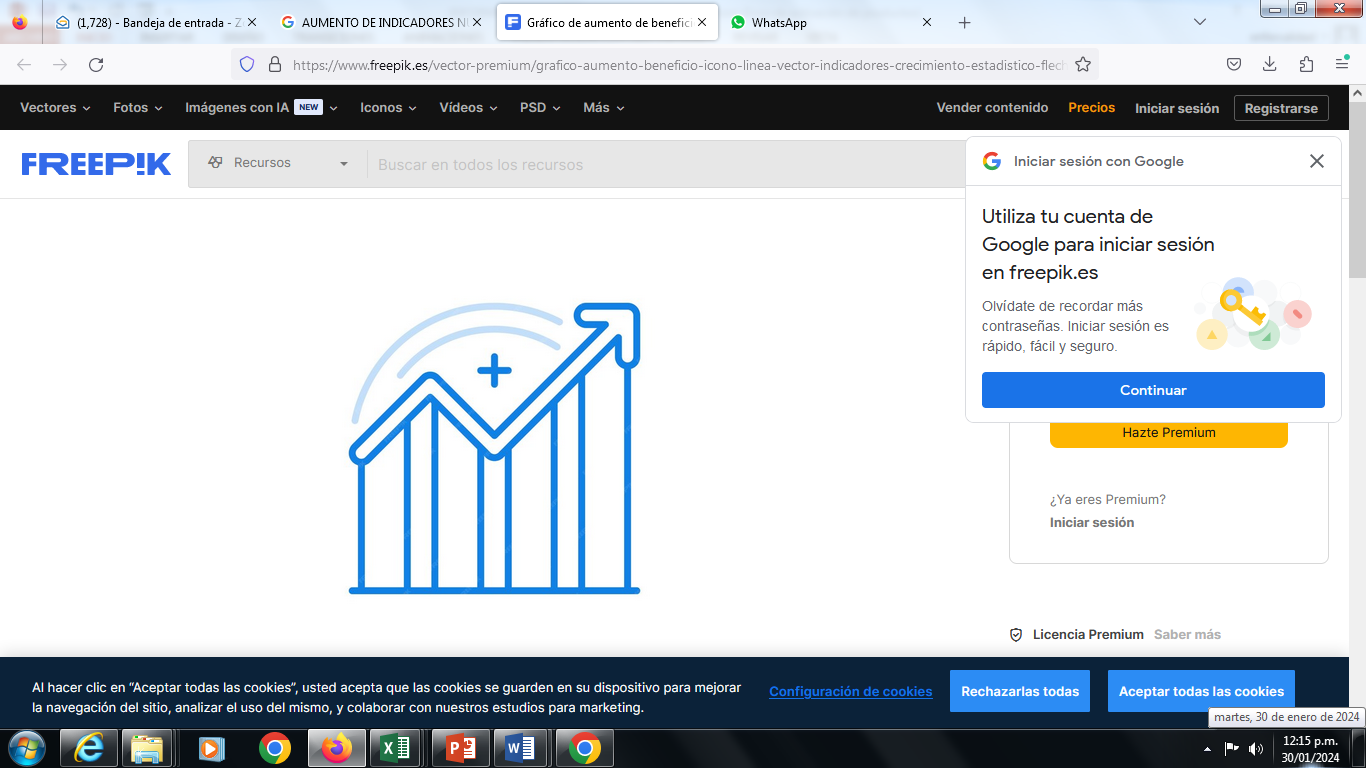 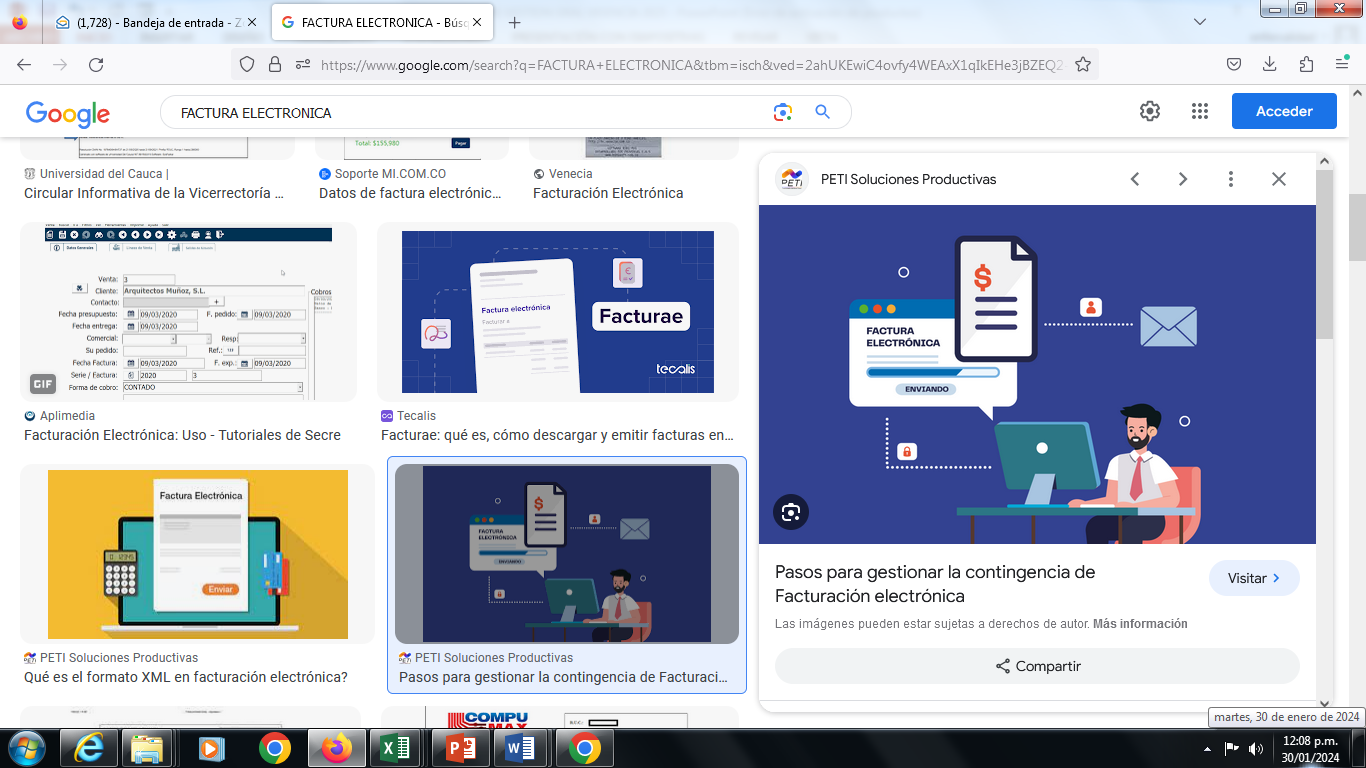 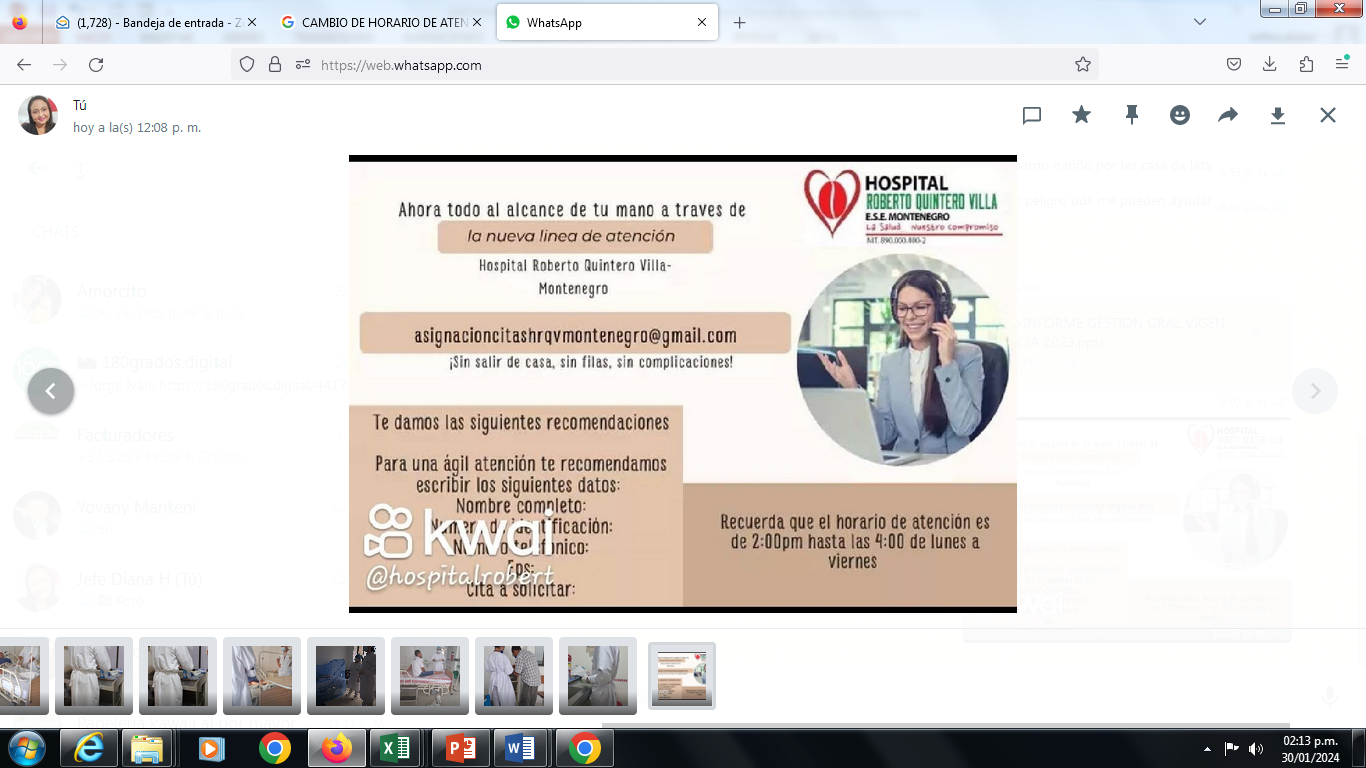 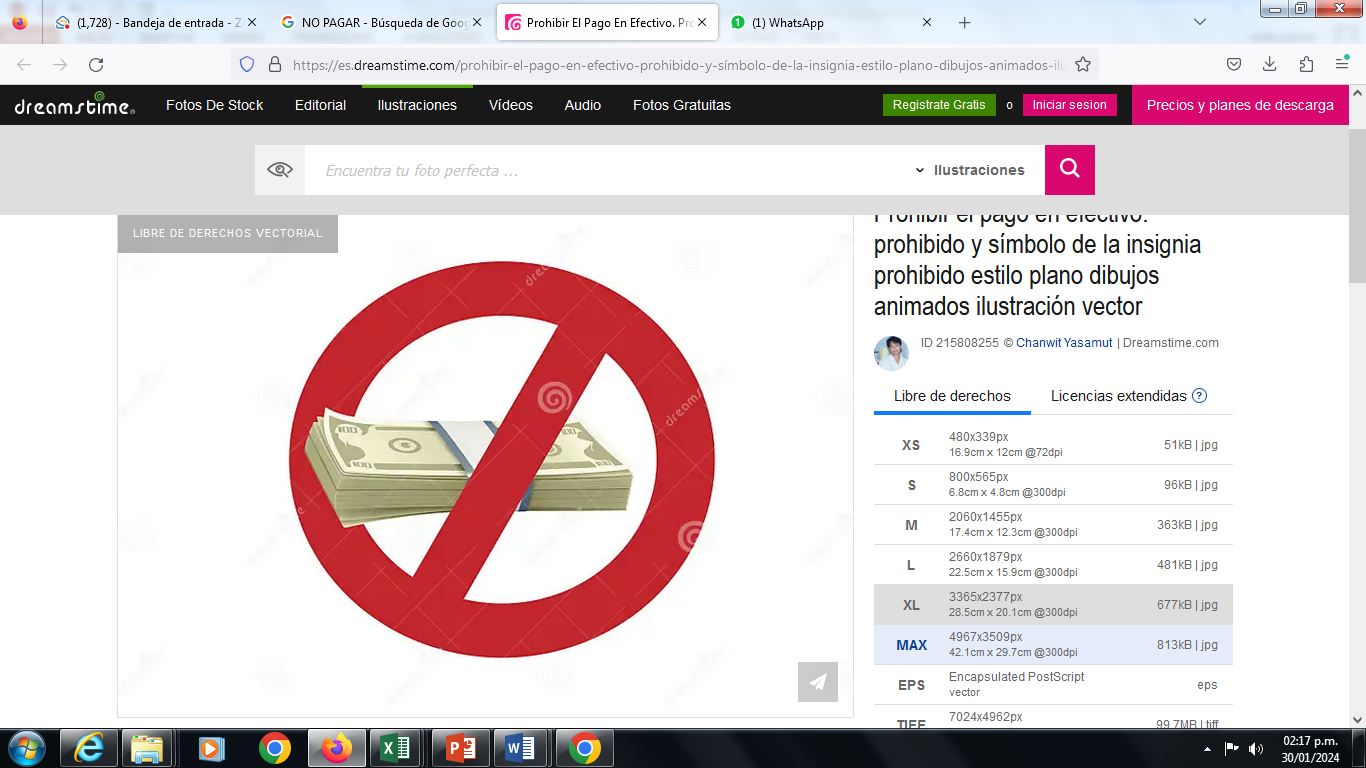 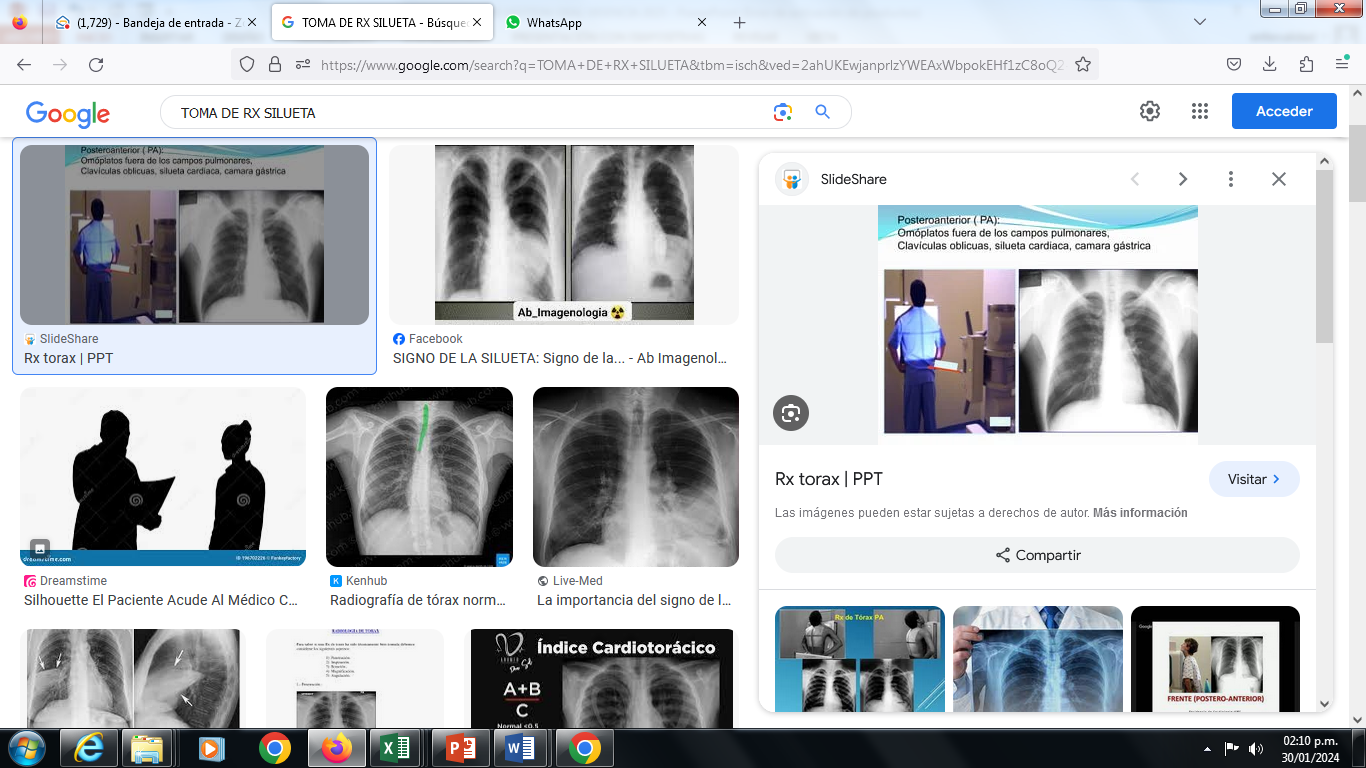 DIFICULTADES
DIFICULTADES
Cambios continuos en la normatividad que desarrolla el sistema de facturación electrónica

Déficit presupuestal 

Recaudo inferior a gastos propios del hospital

No pago oportuno de cápita

Dificultades para la facturación electrónica

Incremento de costos de insumos hospitalarios
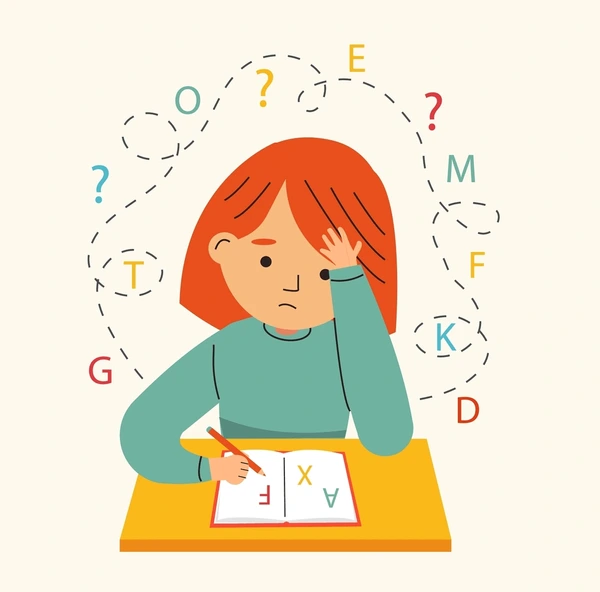 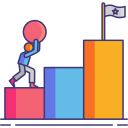 Cumplimiento de metas

Facturación en tiempo real

Soportes de las facturas 

Módulos de facturación completamente depurados

Radicación total de los servicios prestados

Austeridad del gasto

Manejo efectivo de los recursos
GRACIAS